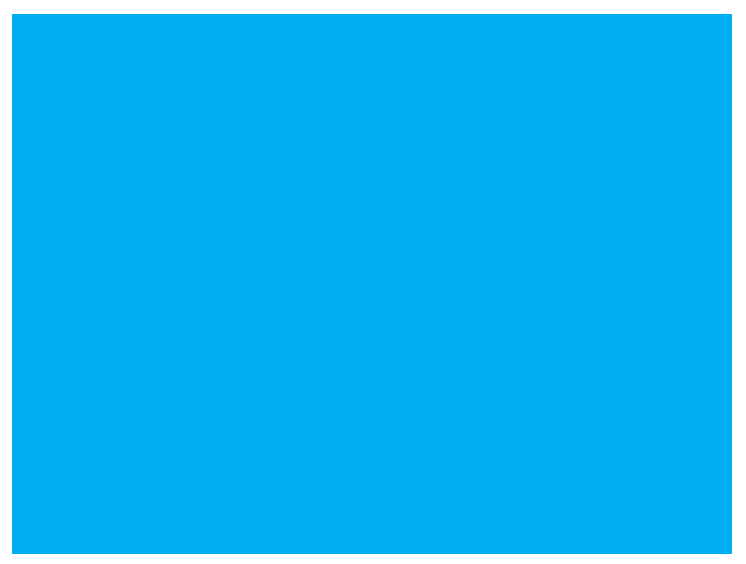 инвестиционный проект

«Строительство и коммерческая эксплуатация оптовой 
продовольственной базы»
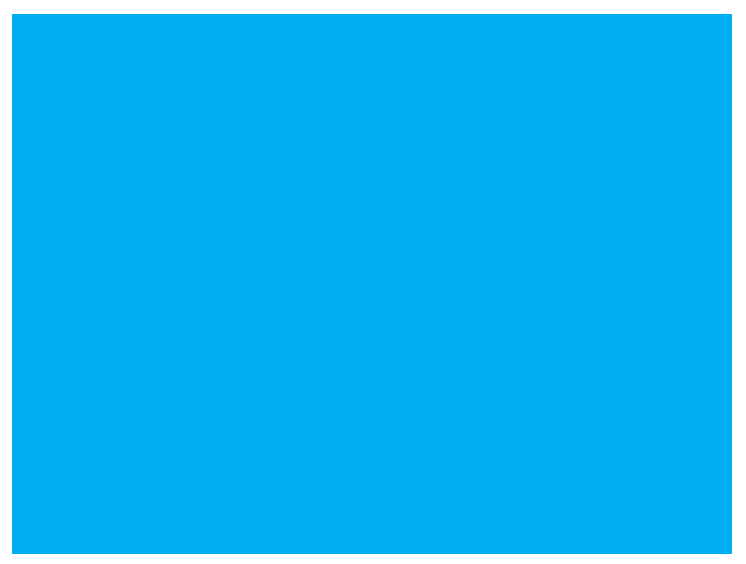 Настоящим проектом предлагается строительство оптовой продуктовой базы со складскими помещениями класса «В»,  на земельном участке, расположенном в г. Горячий Ключ.

Будет построен склад для хранения продовольственных товаров, с обустроенными торговыми ячейками для арендаторов, со специальным торговым и складским оборудованием, собственными погрузчиками, системой безопасности и развитой логистикой.

В проект заложено строительство стоянки, как для собственного грузового автопарка, так  и для автомобилей покупателей.
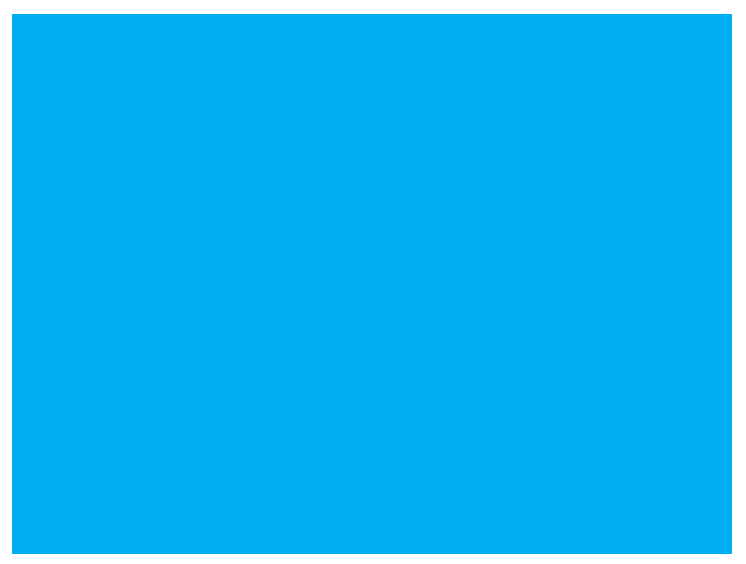 Контрольные показатели реализации проекта
Направление инвестиций по проекту
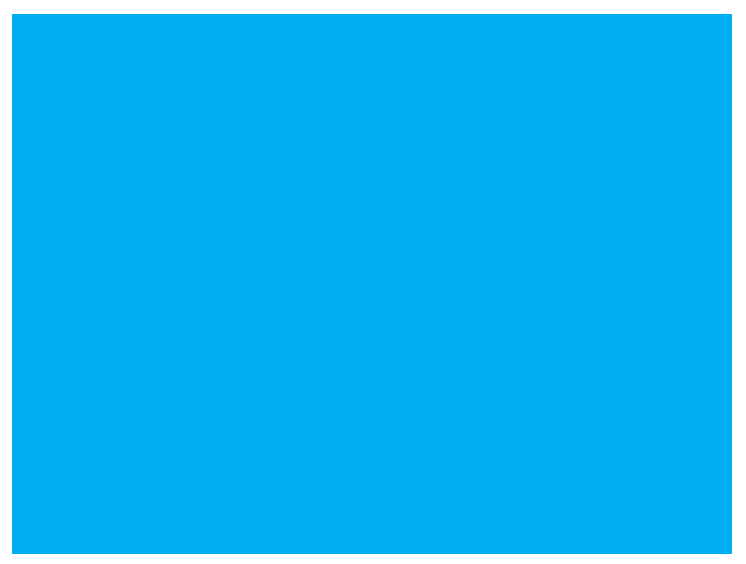 Реализация инвестиционного проекта позволит на территории Муниципального образования город Горячий Ключ, а также соседних районов:

Сформировать запасы товарной продукции для страхования от изменений спроса;

Удовлетворить сформировавшийся спрос; 

Выполнить функцию сглаживания цен и преобразования производственного ассортимента в торговый ассортимент товаров;

- Обеспечить поступление налоговых платежей в бюджеты всех уровней.
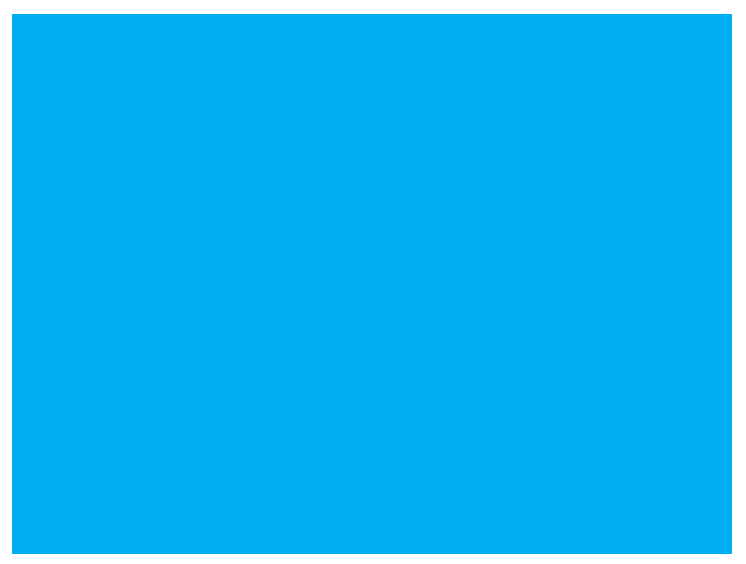 Эффективность реализации проекта
Бюджетный эффект от реализации проекта
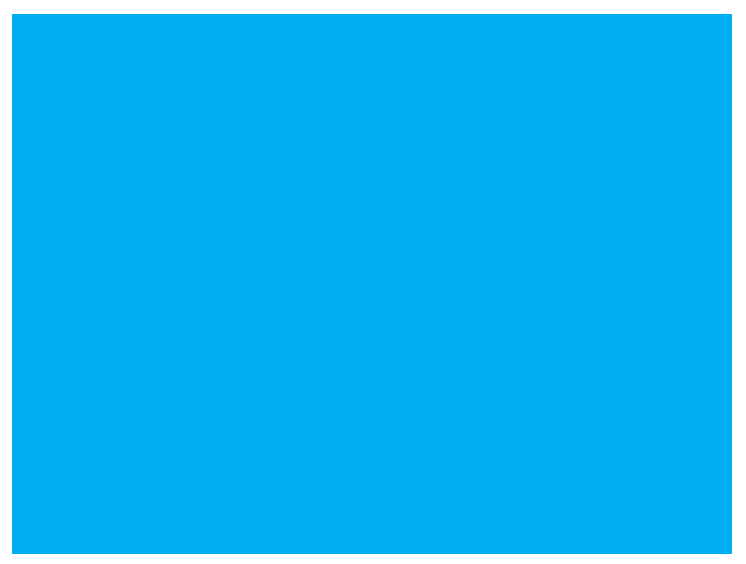 Месторасположение объекта
Объект будет построен на земельном участке с кадастровым номером: 23:41:1016001:1793;
Тип участка: земельный участок; категория земель: Земли населённых пунктов;
Разрешенное использование: для иных видов использования, характерных для населенных пунктов;
Кадастровая стоимость: 7 606 940,6 руб.; 
Уточненная площадь: 9 071 кв.м.;
 Адрес: г. Горячий Ключ, переулок Промышленный, 7
- Собственник: Муниципальное образование город Горячий Ключ
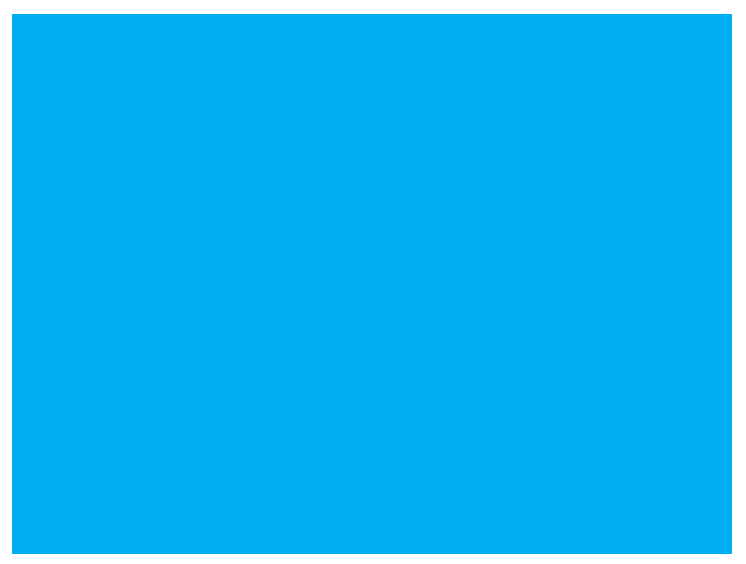 Участок проекта на «Яндекс.Картах»
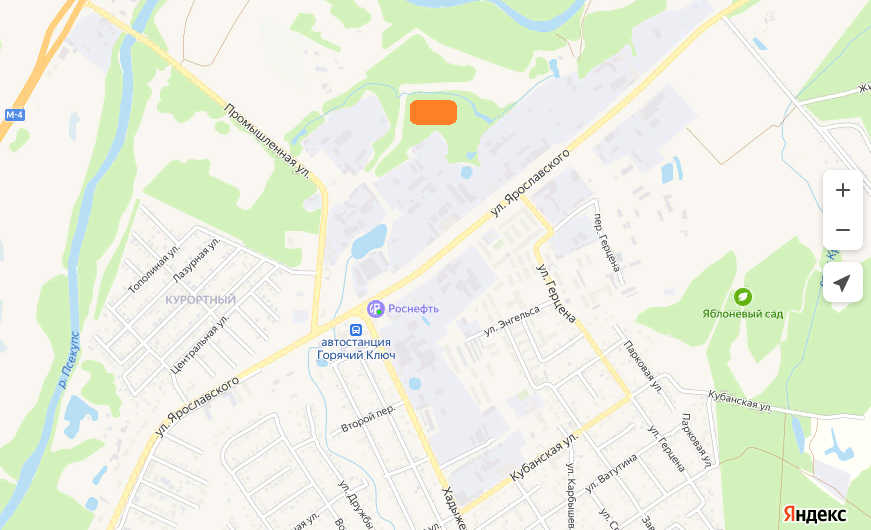 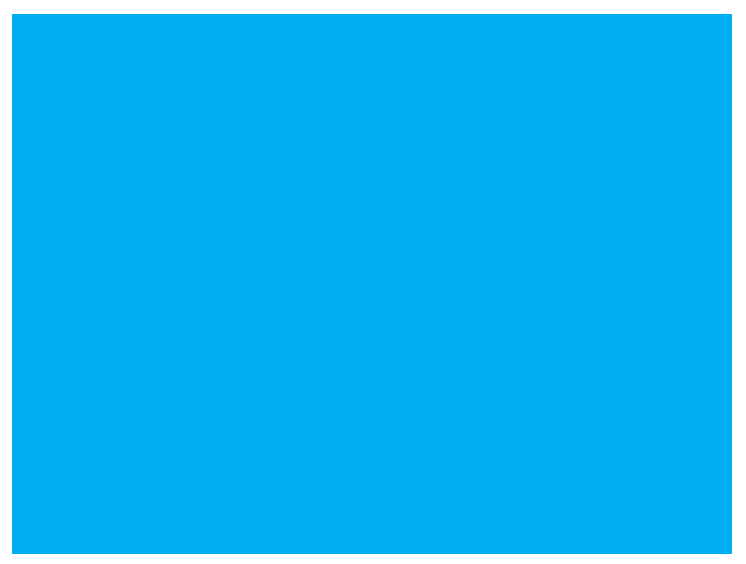 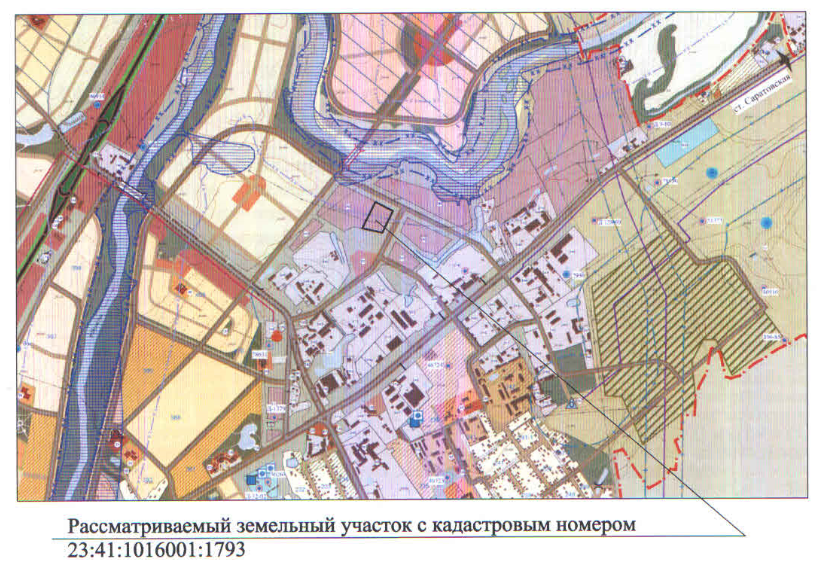 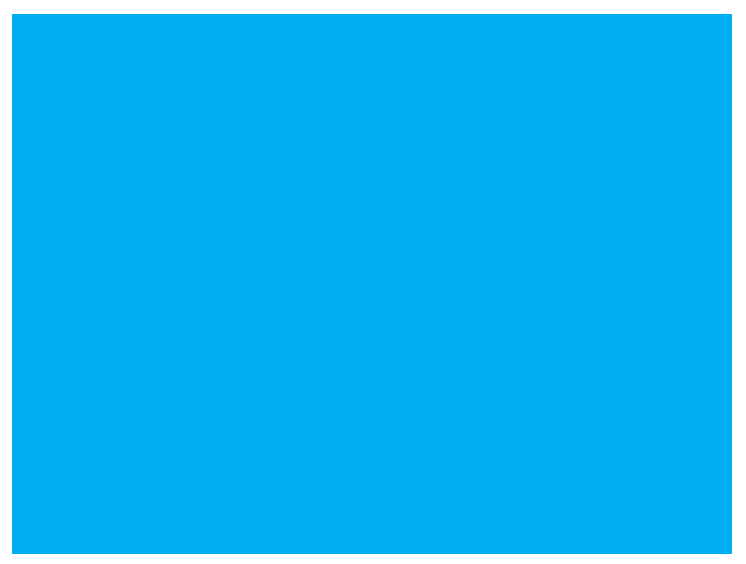 Участок проекта на космоснимке «Google»
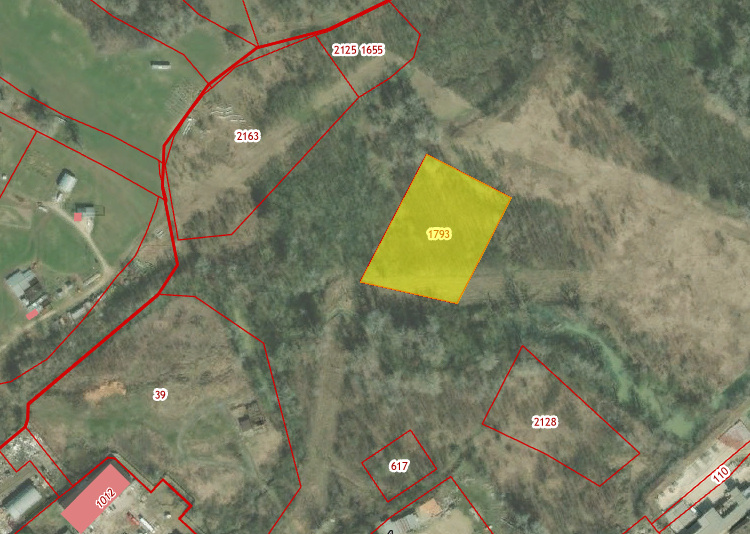 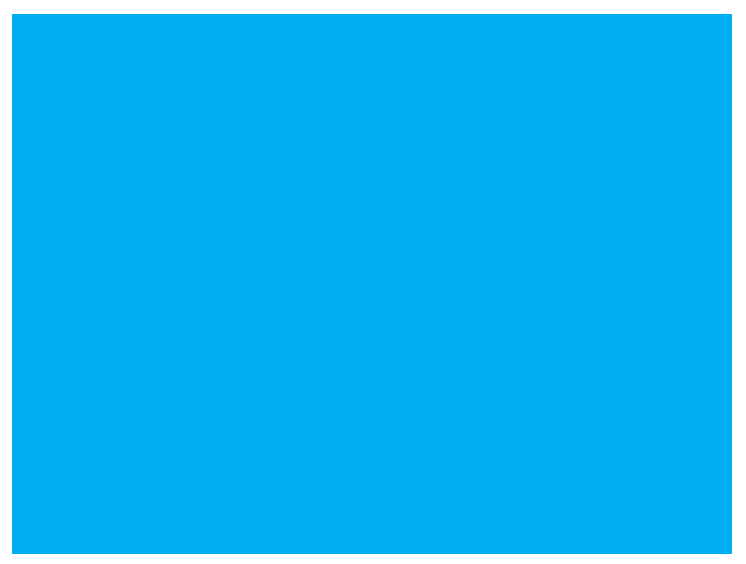 Площадь застройки объекта
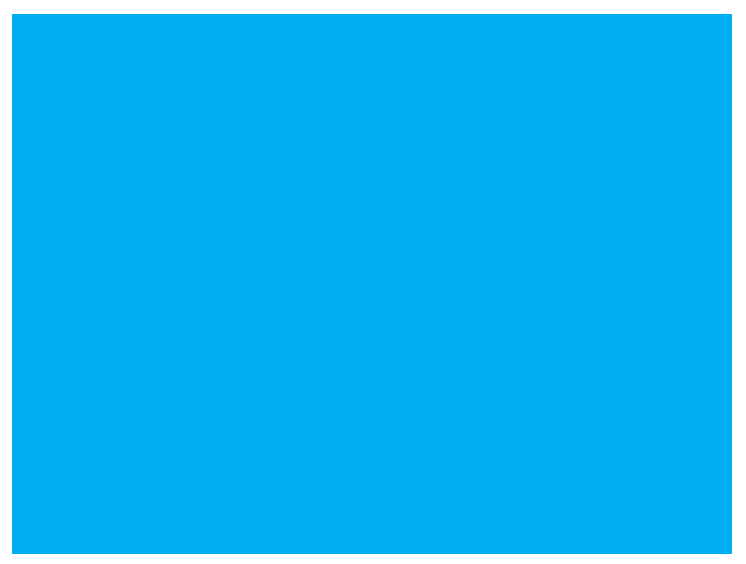 Архитектурный макет объекта
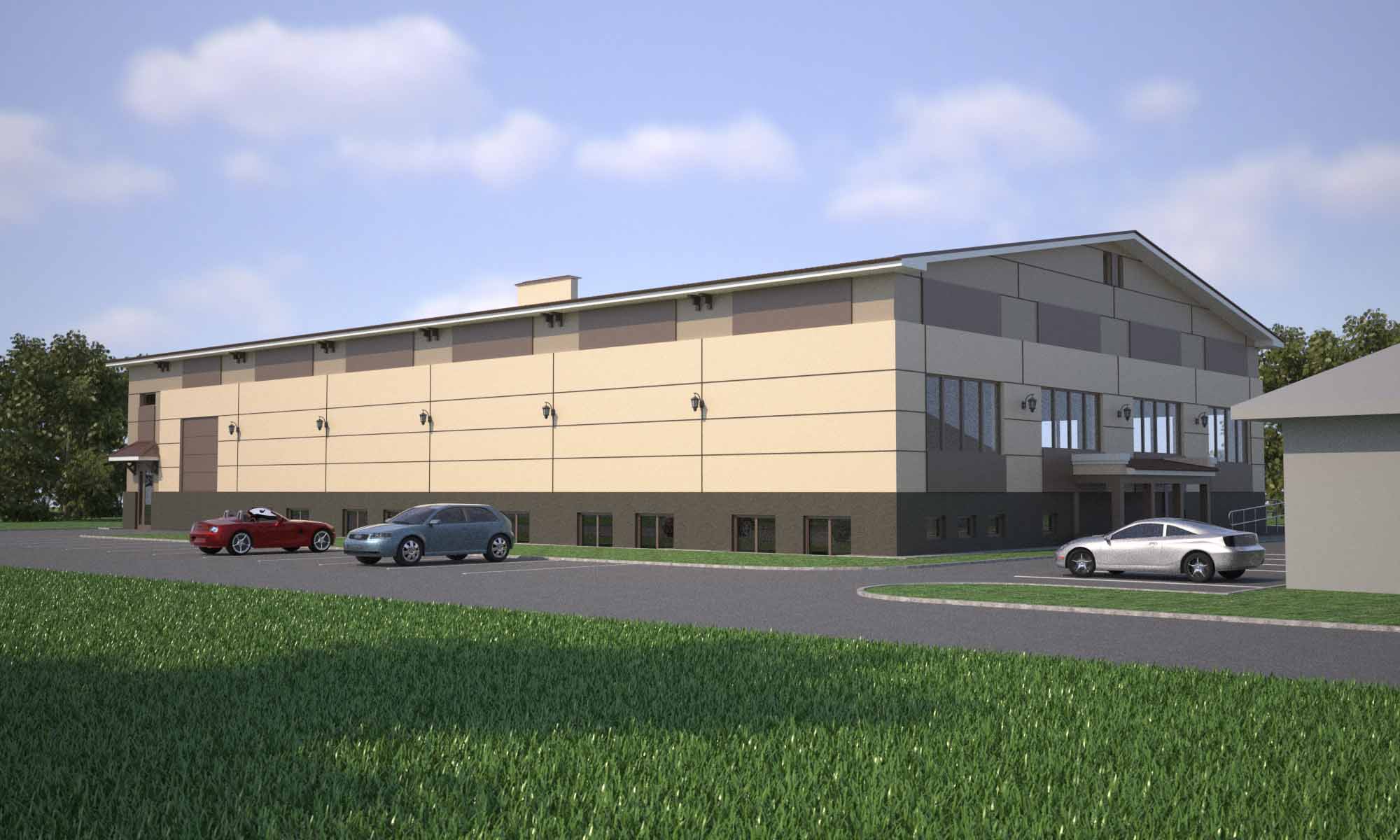 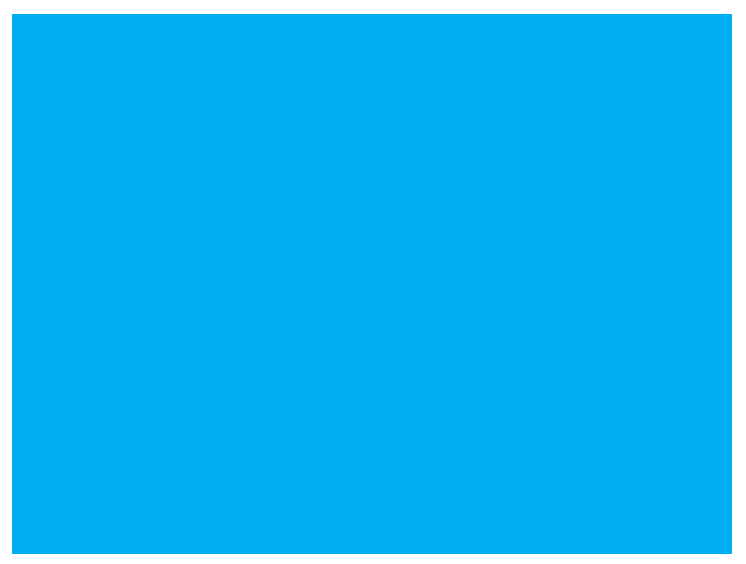 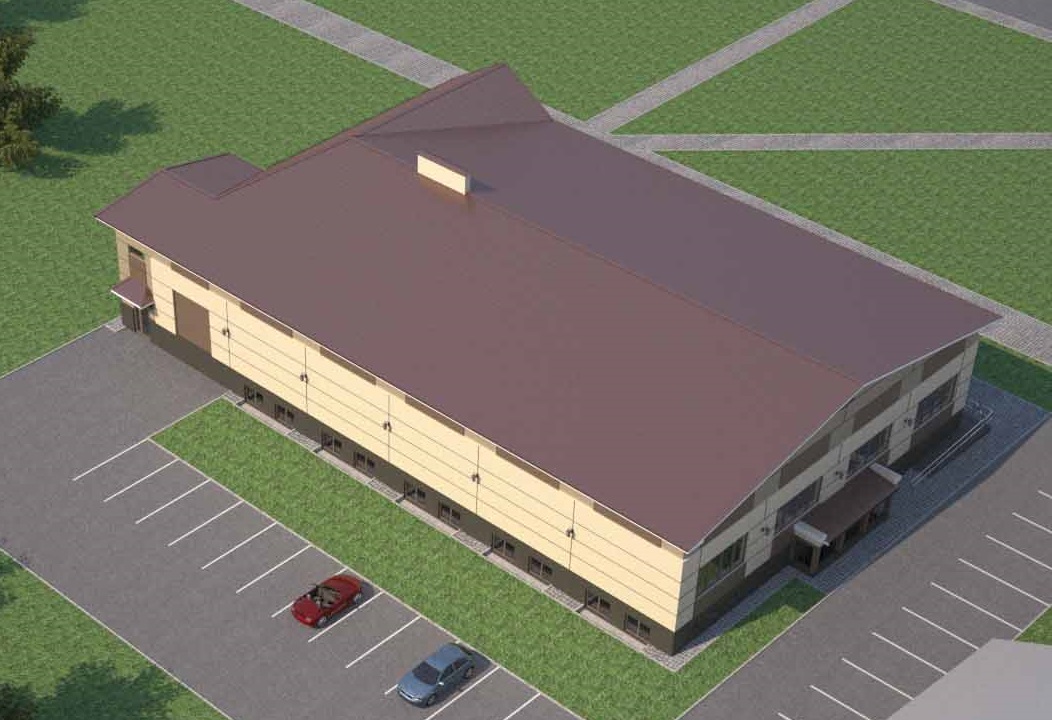 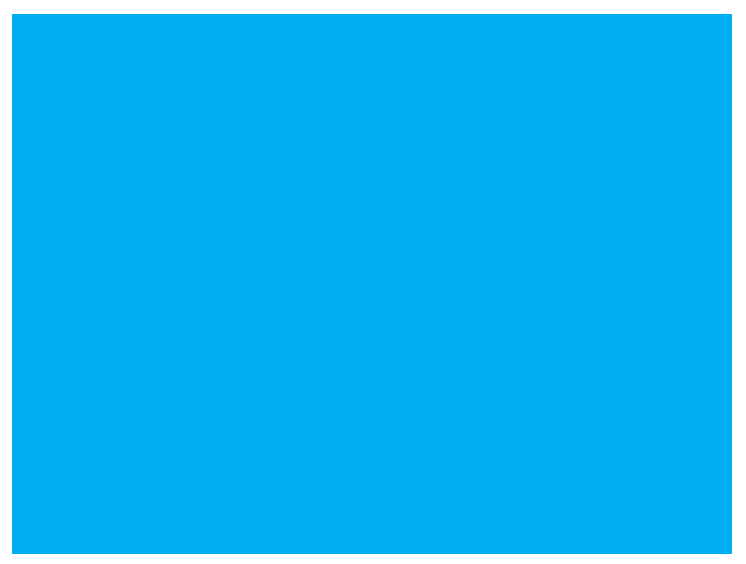 Характеристика существующей инженерной инфраструктуры
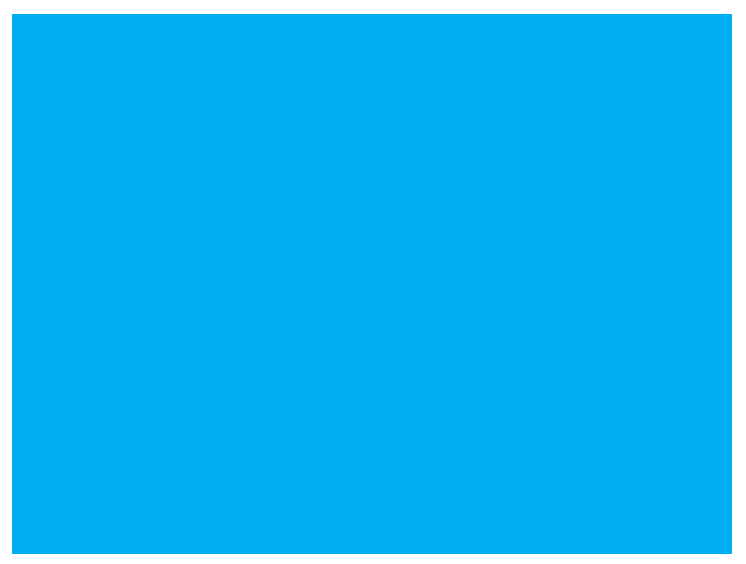 Инициатор проекта
Администрация муниципального образования 
город Горячий Ключ

353290, Краснодарский край, 
г. Горячий Ключ, ул. Ленина, 191
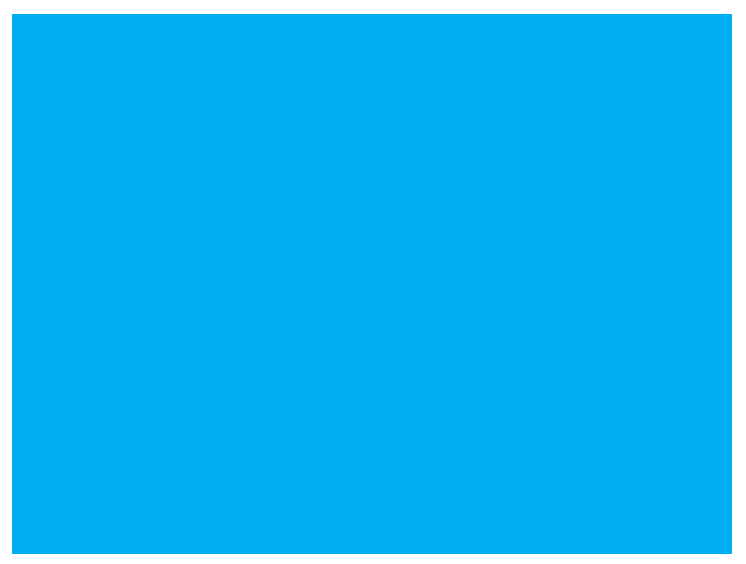 Контакты Инициатора
Почтовый адрес: 
353290, Краснодарский край, город Горячий ключ, ул. Ленина, 191

Телефон/факс: 
8(86159) 3-51-52 /+7(86159) 3-86-16

Сайт: http://www.gorkluch.ru

E-mail: gor_kluch@mo.krasnodar.ru